La Universidad Tecnológica de Tehuacán 
Otorga el presente
RECONOCIMIENTO  
A:
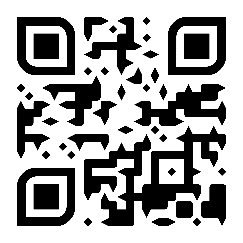 Mtra. Elizabeth Brenes López
Por sus conocimientos compartidos 
con la conferencia online:
 “Saberes feministas sobre 
violencias de género”
Tehuacán, Puebla a 25 de noviembre de 2020.
“Formación Integral, Sociedad Competitiva”
Dra. Nadia Hernández Carreón
 Rectora
Dirección de División de Carrera  Folio: 
Curso – Taller: “Introducción a los sistemas eléctricos  sustentables”
Responsable: Mtro. Carlos Alberto Daza Merino


Firma